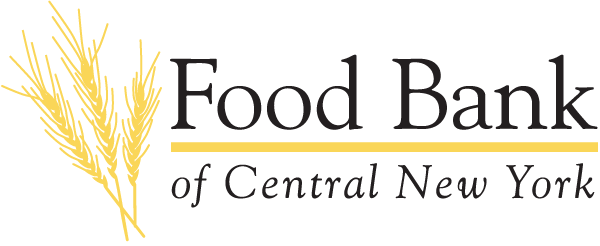 Expanding Access for Kids:
Advocating for Federal Meal Programs
Alex Boyd
Overview
What is SFSP?
What is CEP?
What is CACFP?
How to determine eligibility
Strategies for advocating for these programs in your area
Summer food service program
[Speaker Notes: Use smart art]
What is SFSP?
USDA program allowing organizations to provide free meals over the summer for kids and teenagers
Anywhere that kids gather over the summer can be an SFSP site
Schools
Camps
Parks
Community centers
Libraries
Pools
Apartment complexes
SFSP Structure
[Speaker Notes: SFSP uses a system of administration, sponsors, and sites. 
Administration is the New York State Education Department.
Responsible for approving sponsors/sites
Provides training and resources for sponsors/sites
Monitors sites
Provides reimbursement for meals served
Sponsors are organizations, such as schools or nonprofits, responsible for providing meals to sites.
Purchases or prepares meals for sites
Responsible for financial management and receives reimbursement for meals served
Can operate one or many sites
Sites are the locations where meals are served to kids.
Responsible for serving and counting meals served
Reports to their sponsoring organization]
SFSP Eligibility for Open Sites
SFSP open site eligibility is based on geographic area and Free/Reduced Lunch eligibility. 
If a location is within a census tract, a census block group, or the service area of a school with a F/R eligibility rate of over 50%, the location can operate as an open SFSP site. 
Closed enrolled sites can operate in any location, but must collect registration and income verification from participating kids
USDA Capacity Builder – SFSP Eligibility: https://www.fns.usda.gov/capacitybuilder
SFSP Participation
In the Food Bank of Central New York’s service area, 200 sites participated in SFSP in 2016. 
5 in St. Lawrence
34 in Jefferson
2 in Lewis
32 in Oswego
5 in Herkimer
35 in Oneida
6 in Madison
10 in Chenango
10 in Cortland
5 in Cayuga
56 in Onondaga
Community Eligibility Provision
What is CEP?
USDA program that began nationwide in the 2014-2015 school
Allows high-poverty schools to offer breakfast and lunch at no cost to all students
If a school is participating, all students can receive breakfast/lunch at no cost, regardless of their individual income level.
CEP Eligibility
Eligibility is based on a school or group of schools’ Identified Student Percentage (“ISP”)
An identified student is a student who is eligible for free or reduced price meals at school, without filling out an application.
Students whose families are receiving SNAP
Students whose families are receiving TANF
Students who are homeless, migrant, or in foster care
If the school/district/group of schools’ ISP is over 40%, they are eligible for CEP.
CEP Feasibility
Any school/group of schools with an ISP over 40% is eligible to participate, but the program is more financially feasible for schools with higher ISPs. 
ISP is used to calculate the reimbursement rate for participating schools
ISP is multiplied by 1.6 to get the percent of meals reimbursed at the free (higher) rate, with the rest reimbursed at the paid (lower) rate.
Example:
CEP Reimbursement Calculator
https://www.fns.usda.gov/school-meals/community-eligibility-provision-resource-center
CEP Participation
63 schools within the Food Bank’s service area are currently participating in CEP. 
0 in Oswego
0 in Madison
0 in Cortland
1 in St. Lawrence
1 in Chenango
2 in Lewis
3 in Herkimer
6 in Cortland
8 in Jefferson
12 in Oneida
30 in Onondaga
43 schools are eligible to participate, but are not currently participating.
Blue stars are currently participating schools. 
Green stars are eligible, but not participating.
Child and adult care Food Program(at-risk afterschool meals component)
What is CACFP At-Risk?
CACFP is a USDA program allowing eligible child care centers to serve free meals and snacks to kids after school. 
Sponsors are reimbursed for each meal or snack served to children under 18 years old.
CACFP Structure
[Speaker Notes: SFSP uses a system of administration, sponsors, and sites. 
Administration is the New York State Education Department.
Responsible for approving sponsors/sites
Provides training and resources for sponsors/sites
Monitors sites
Provides reimbursement for meals served
Sponsors are organizations, such as schools or nonprofits, responsible for providing meals to sites.
Purchases or prepares meals for sites
Responsible for financial management and receives reimbursement for meals served
Can operate one or many sites
Sites are the locations where meals are served to kids.
Responsible for serving and counting meals served
Reports to their sponsoring organization]
CACFP Eligibility
Similar to SFSP, CACFP At-Risk Eligibility is based on school Free/Reduced Lunch eligibility.
If the afterschool center is located in the service area of a school with a F/R rate of over 50%, they are eligible to participate. 
Unlike SFSP, can not use F/R rates by census tract or block group. 
Afterschool center must offer some sort of educational or enrichment activity. 
Homework help
Reading club
Arts and crafts
Example list of eligible schools from NY State Education Department
Advocating for programs
Eligibility Recap
SFSP
CACFP
CEP
Based on Free/Reduced Lunch Eligibility (over 50% = eligible)
Can use school, census tract, or census block group to qualify
Site can be anywhere kids will go
Must offer some form of enrichment activity
Based on Free/Reduced Lunch Eligibility (over 50% = eligible)
Must use school based data to qualify
Site must be at an afterschool center
Must offer some form of enrichment activity
Based on “Identified Student Percentage” data for schools (over 40% = eligible)
Reimbursement rate based on ISP
Site must be a school
Building a Case
Why do you want to see these programs in your area?
What have you seen or heard that makes you think kids or families would benefit?
Where would you like to see these programs?
Do you have a specific idea for a school/afterschool program/community space that would work well for any of these programs?
What already exists?
You don’t want to advocate for expanding CEP to a school that is already operating CEP. 
Which of these programs would you like to see?
Focus on one at a time.
Building a Case
Testimonials
Data
Talk with parents about what they would like to see, and what impact they think a free meal program would have. 
Talk with community organizers who have a good sense of what is going on. 
If possible, find testimonials from people in areas where the program has worked.
What is the poverty rate, or child poverty rate, in the area?
What is the Free/Reduced Lunch eligibility rate?
Which programs is the area eligible for?
How many kids/families are likely to utilize a specific program?
Building a Case
Balance personal testimonials/thoughts and data
A story from one person can be very emotionally impactful
If you are able to show information that demonstrates that a large number of other people in the area are likely to have similar experiences, you can build a powerful argument for what you want
Setting up a Meeting
Who should be involved?
SFSP and CACFP:
Organizer of potential site (e.g. parks and rec department, Boys and Girls Club director)
Nearest sponsoring organization
If no nearby sponsors, contact the nearest school district
CEP:
School food service director
School principal and/or superintendent
When?
Earlier than you think!
Mid-late winter for SFSP
Early summer for CACFP starting in fall
Mid-late winter for CEP starting in Fall
Present Your Case
Be specific in what you are hoping for, and what roles you see each relevant organization playing
Be willing to compromise
Maybe you have three great ideas for SFSP sites, but the sponsor says they can only handle taking on one of those sites
Be patient, but follow up
Example
I run a food pantry in my town, and I have heard from a lot of families that they do not qualify for free lunches at schools, but they struggle to come up with lunch money or enough food to pack a healthy lunch for their kids. 
I have heard about the Community Eligibility Provision, and know that none of the schools in the local district (Example City School District) are participating.
I schedule a meeting with the principal of the elementary school to talk about the program.
Example
Testimonial
Data
At my pantry, many families are asking for foods to pack their kids for lunch and are struggling to make ends meet. 
One parent talked to me about not being able to income qualify for free lunches, but they are struggling because of some unforeseen medical expenses.
I believe that many other families are experiencing similar situations.
Example City Elementary School has an Identified Student Percentage of 55%
ECES is eligible to participate in CEP in the next school year
Because of the high ISP, I think the school should look into participating in CEP next year
Benefits of CEP
Benefits for Schools
Benefits for Families
Less paperwork for administration
Simplify meal service, as no money needs to be collected
Often generates more revenue than traditional service
No worrying about unpaid meal charges
No need to fill out household income application
Reduced stigma for receiving free meals at school
Reduces stress of providing food, or money for food, for children
Families who do not qualify for free school meals, but could still benefit, are able to receive free meals.
‘Lunch Shaming’ in the News
“I need lunch money” – A stamp on a child’s arm for unpaid meals.
Questions?